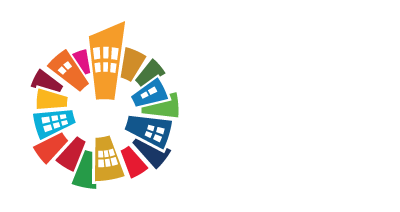 KRAJOWA POLITYKA MIEJSKA 2030 GOSPODARKA I RYNEK PRACY„Krajowa Polityka Miejska 2030 a rola samorządu lokalnego w jej tworzeniu i wdrażaniu”
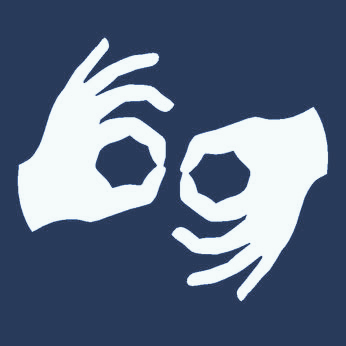 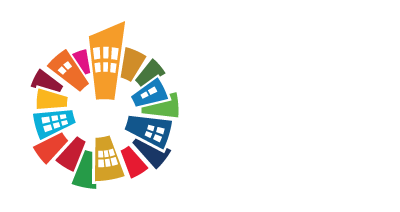 GOSPODARKA I RYNEK PRACY– wyzwania oraz rekomendacje
Polaryzacja vs dyfuzja
Zintegrowane Inwestycje Terytorialne (ZIT)
Dostępność i transport publiczny dla wzmacniania atrakcyjności ośrodków miejskich
Małe ZIT-y
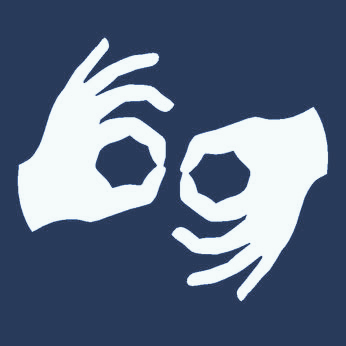 Uwagi i komentarze można kierować do Koordynatora podzespołu dr Agnieszki Sobali-Gwosdz: asobala-gwosdz@irmir.pl
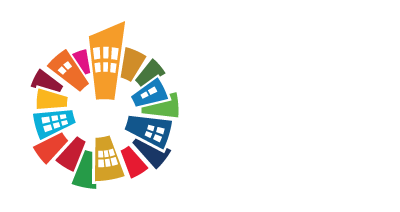 GOSPODARKA I RYNEK PRACY– wyzwania oraz rekomendacje
Polaryzacja vs dyfuzja
Zintegrowane Inwestycje Terytorialne (ZIT)
Dostępność i transport publiczny dla wzmacniania atrakcyjności ośrodków miejskich
Małe ZIT-y
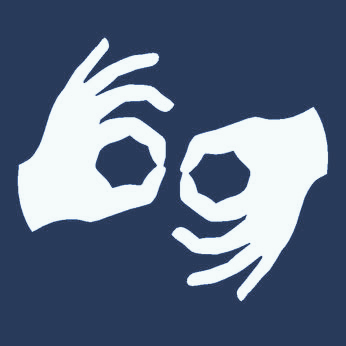 Uwagi i komentarze można kierować do Koordynatora podzespołu dr Agnieszki Sobali-Gwosdz: asobala-gwosdz@irmir.pl
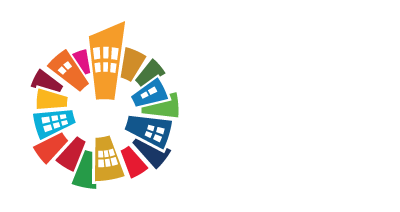 GOSPODARKA I RYNEK PRACY– wyzwania oraz rekomendacje
Polaryzacja vs dyfuzja

Wzrost potencjału międzynarodowego polskich obszarów metropolitalnych
Ustawy metropolitalne dla stowarzyszeń/związków metropolitalnych
Optymalizacja finansowania obszarów metropolitalnych
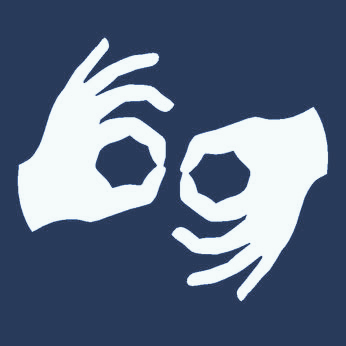 Uwagi i komentarze można kierować do Koordynatora podzespołu dr Agnieszki Sobali-Gwosdz: asobala-gwosdz@irmir.pl
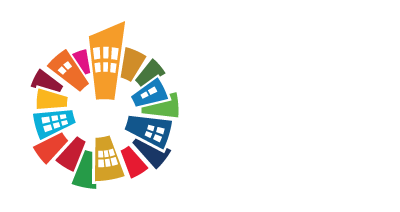 GOSPODARKA I RYNEK PRACY– wyzwania oraz rekomendacje
Polaryzacja vs dyfuzja

Wzmocnienie subregionalnych biegunów wzrostu
Mandaty Terytorialne dla Obszarów Strategicznej Interwencji poszczególnych ośrodków subregionalnych
Kryteria powoływania miast na prawach powiatu
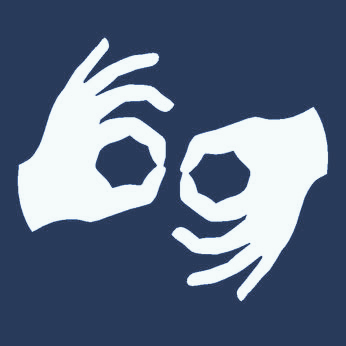 Uwagi i komentarze można kierować do Koordynatora podzespołu dr Agnieszki Sobali-Gwosdz: asobala-gwosdz@irmir.pl
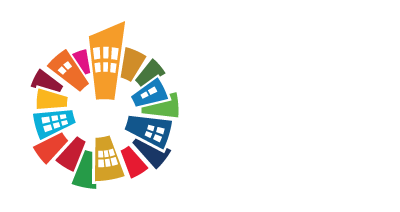 GOSPODARKA I RYNEK PRACY– wyzwania oraz rekomendacje
Przyciąganie i zatrzymywanie potencjału ludzkiego
[przyciąganie i zatrzymywanie talentów]
Budowa ekosystemu innowacji poprzez działania kierowane do utalentowanych młodych ludzi
Wzmocnienie rozwoju R&D z wykorzystaniem potencjału doktorantów
Polityka komunalna oraz działania prospołeczne na rzecz rozwoju młodych talentów
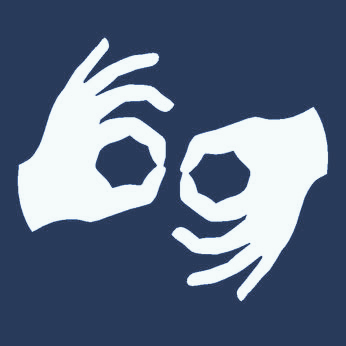 Uwagi i komentarze można kierować do Koordynatora podzespołu dr Agnieszki Sobali-Gwosdz: asobala-gwosdz@irmir.pl
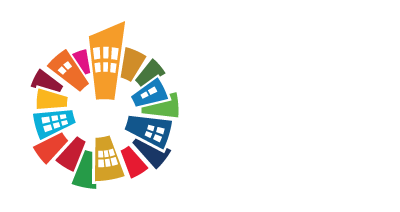 GOSPODARKA I RYNEK PRACY– wyzwania oraz rekomendacje
Przyciąganie i zatrzymywanie potencjału ludzkiego
[przyciąganie i zatrzymywanie talentów]
Integracja imigrantów
Legalizacja pobytu cudzoziemców
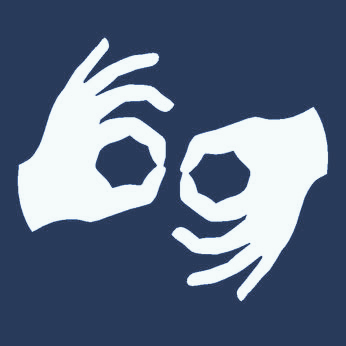 Uwagi i komentarze można kierować do Koordynatora podzespołu dr Agnieszki Sobali-Gwosdz: asobala-gwosdz@irmir.pl
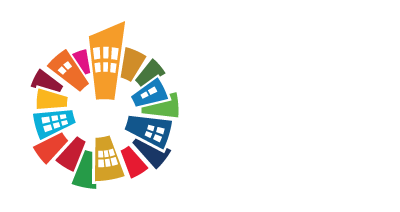 GOSPODARKA I RYNEK PRACY– wyzwania oraz rekomendacje
Instrumenty wspierania rozwoju
gospodarczego, rozwoju przedsiębiorczości i polityki proinwestycyjnej
Integracja i koordynacja działań proinwestycyjnych w ramach MOF
Integracja i koordynacja działań na rynku pracy w ramach MOF
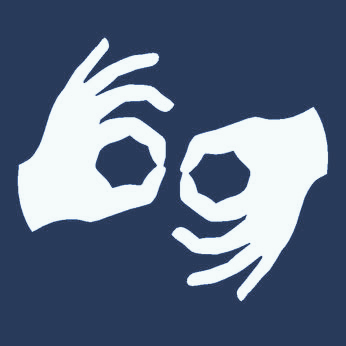 Uwagi i komentarze można kierować do Koordynatora podzespołu dr Agnieszki Sobali-Gwosdz: asobala-gwosdz@irmir.pl
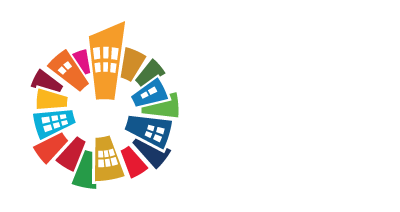 GOSPODARKA I RYNEK PRACY– wyzwania oraz rekomendacje
Wspomaganie transformacji
w kierunku
cyfrowej gospodarki
Smart city 3.0
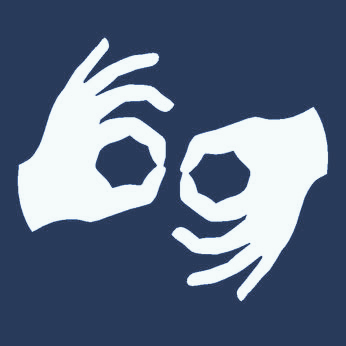 Uwagi i komentarze można kierować do Koordynatora podzespołu dr Agnieszki Sobali-Gwosdz: asobala-gwosdz@irmir.pl
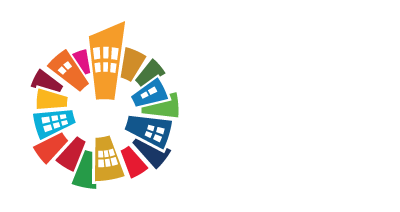 GOSPODARKA I RYNEK PRACY – wyzwania oraz rekomendacje
Członkowie grupy tematycznej
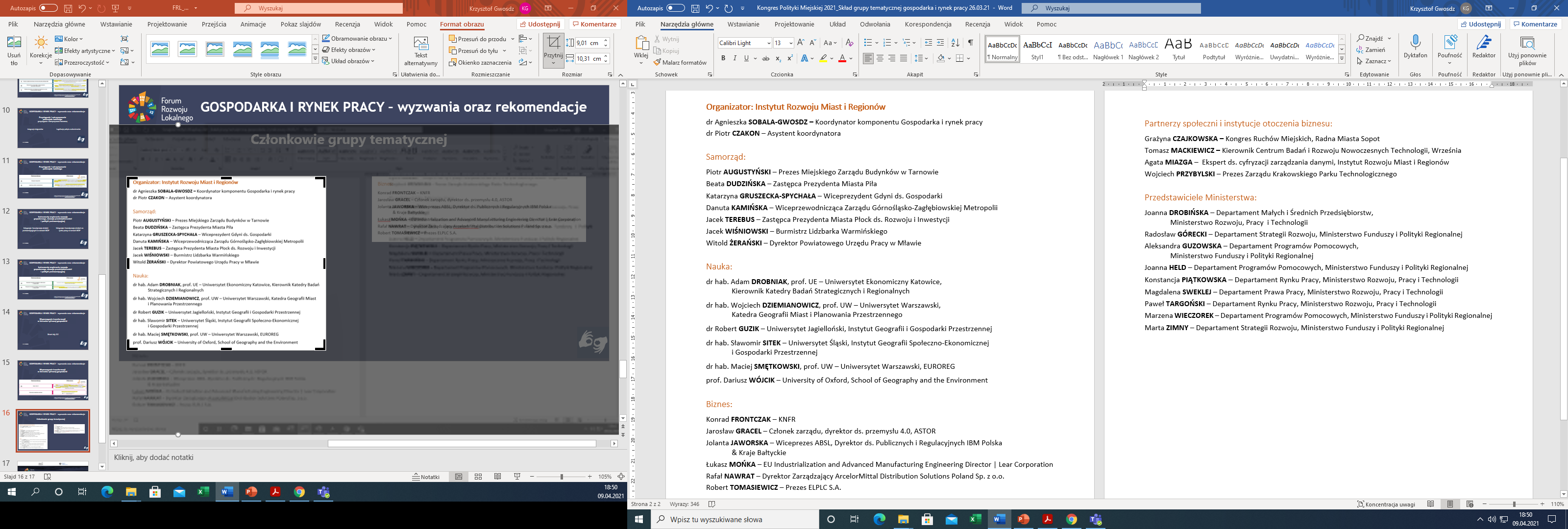 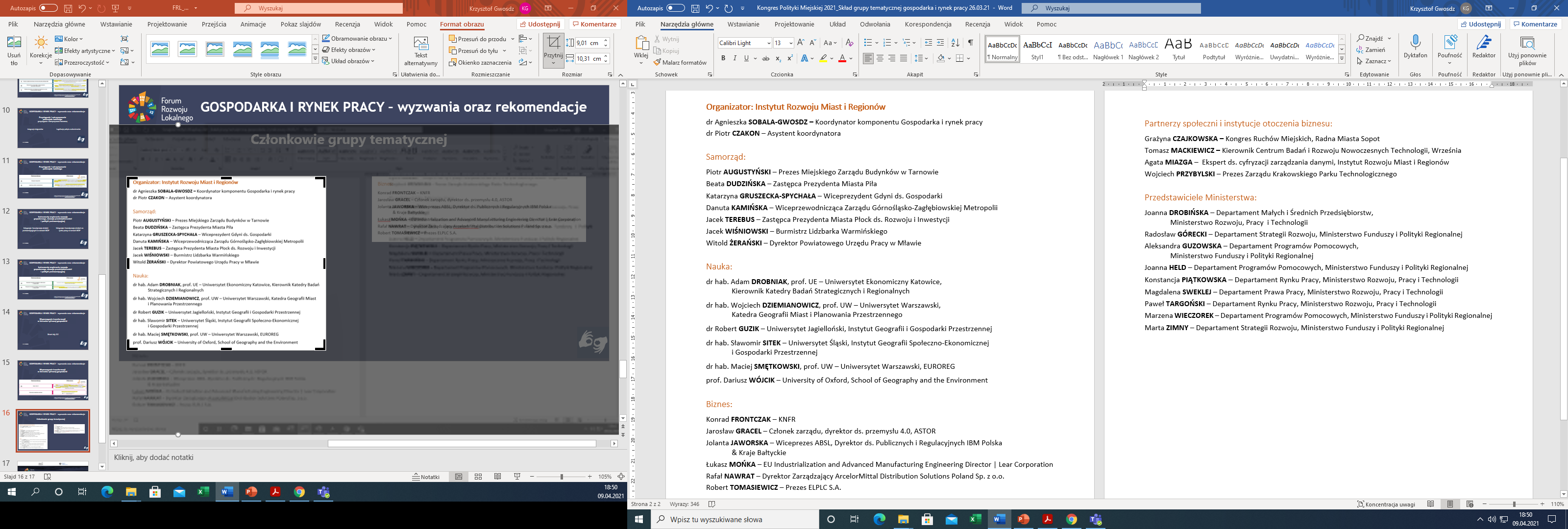 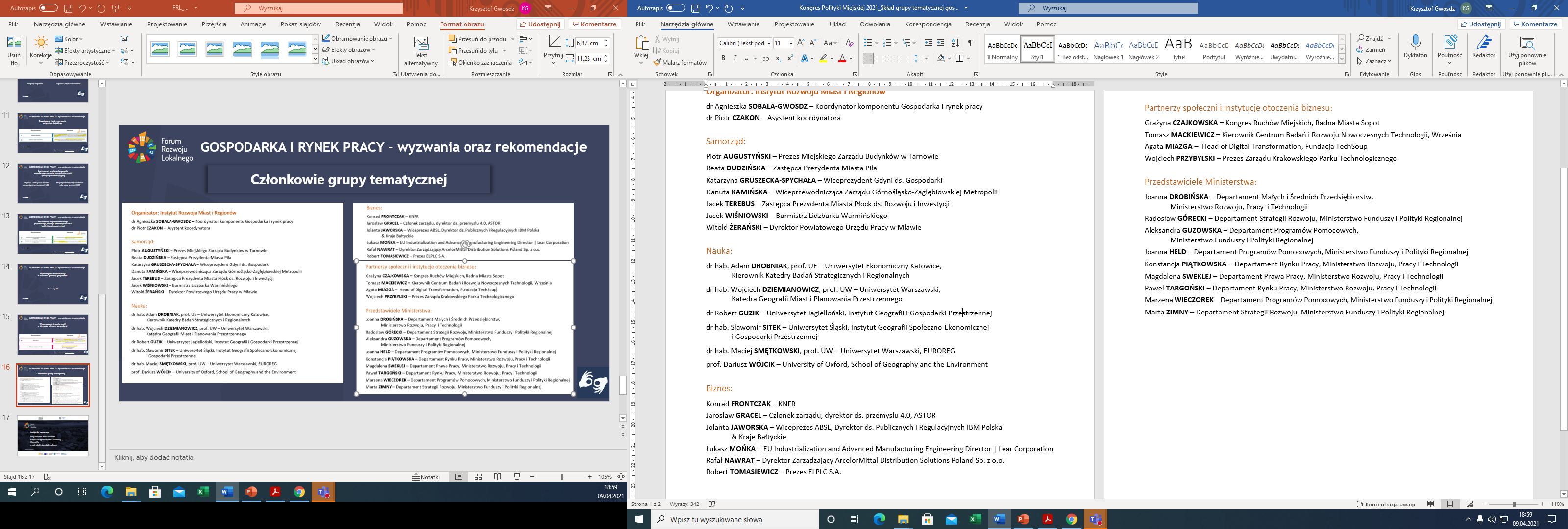 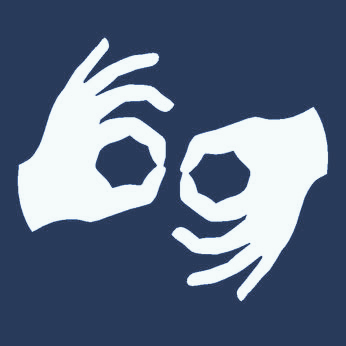 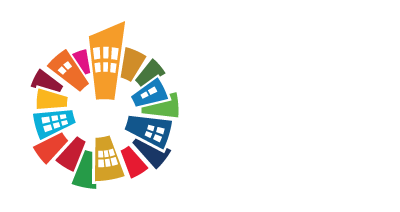 Dziękuję za uwagę
Imię i nazwisko: Beata Dudzińska
Funkcja: Zastępca Prezydenta Miasta Piły
Miasto: Piła
e-mail: bdudzinska.pila@gmail.com